Öffentliche FinanzenundAußenwirtschaft
Wilhelmshaven
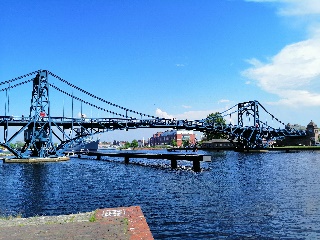 Diese Vorlesung wird in Bild
und Ton des
Dozenten
mitgeschnitten
und anschließend online zur
Verfügung gestellt
Prof. Dr. Bernhard Köster
Jade-Hochschule Wilhelmshaven
http://www.bernhardkoester.de/vorlesungen/inhalt.html
Gravitationsmodell – Distanzbegriff
Abstand: Bezogen auf die Strecke zwischen den Märkten hat einen Einfluss auf die Transportkosten und damit auf Ex- und Importkosten

Kulturelle Affinität: Falls sich zwei Länder kulturell sehr nahe stehen, impliziert dies sehr wahrscheinlich auch eine große ökonomische Nähe und führt damit zu engen Handelsbeziehungen.

Geographie: Seehäfen, Flussverbindungen zu anderen Ländern fördern den Handel. Natürliche Barrieren wie Gebirge hindern Handelsbeziehungen.

Grenzen: Grenzüberschreitender Handel zieht normalerweise viele Formalitäten nach sich, die Kosten verursachen. Zudem können zusätzliche Kosten über Zölle oder Quoten entstehen. Außerdem gehen Grenzen häufig mit einer anderen Sprache einher, was ebenso zu Handelshemmnissen führen kann.

Multinationale Unternehmen: Unternehmen mit Sitzen in mehreren Ländern werden tendenziell mehr Güter und Dienstleistungen zwischen ihren Einheiten austauschen.
Erklärungen Fallbeispiel Eurozone-USA
Mit dem erweiterten Distanzbegriff lassen sich die deutlichen beobachteten Abweichungen von von der Einflussgröße ökonomische Größe erklären:
Zwischen Irland (im 19. Jh. eines der Haupteinwanderungsländer der USA) bestehen traditionell enge Beziehungen. Insbesondere wird in beiden Ländern die gleiche Sparache gesprochen. In der Dimension „kulturelle Affinität“ liegt damit nur eine geringe Distanz vor
Die Niederlande haben mit Rotterdam den mit Abstand größten  Hafen Europas und bilden damit so etwas wie den Brückenkopf für Festlandeuropa in den Handelsbeziehungen mit den USA. Ähnliches gilt für Belgien, die mit Antwerpen ebenfalls einen bedeutenden Hafen besitzen. Zudem sind Belgien und die Niederlande Nachbarländer, so dass sie in punkto Handelsbeziehungen gegenseitig in der Dimension „Geographie“ von einander profitieren können.
Beides sind damit innerhalb des Gravitationsmodells Erklärungen für die relativ großen Handelsvolumina der „kleinen“ Länder NLD, BEL, IRL vergleichen mit ITA und ESP
Warum Gravitationsmodell?
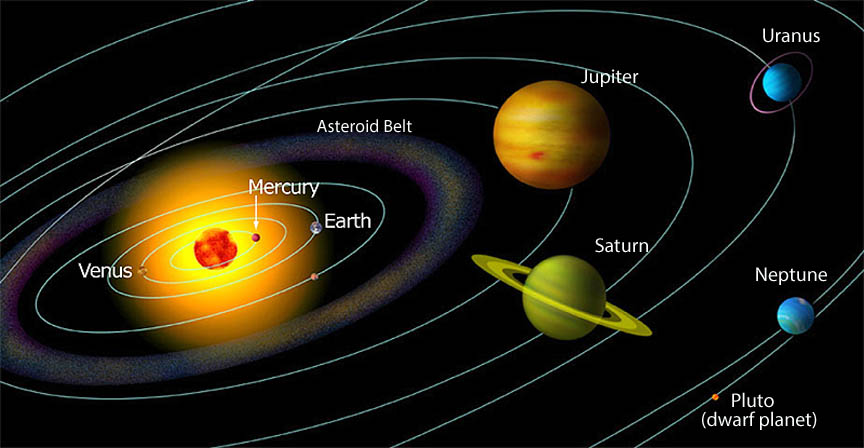 Distanzeffekt
Schätzungen aufgrund des Gravitationsmodells gehen davon aus, dass im Allgemeineneine Erhöhung der Distanz um 1% das Handelsvolumen um 0.7% to 1% senkt.
Grenzen und Handelsabkommen
Handelsabkommen versuchen Formalitäten und Handelsbarrieren wie Zölle und Quoten zwischen Ländern abzubauen
Mit dem Gravitationsmodell kann abgeschätzt werden, ob ein Handelsabkommen tatsächlich zu einer signifikanten Erhöhung der Handelsbeziehung, verglíchen mit der Situation ohne Abkommen führt.
Grenzen und HandelsabkommenBeispiel: NAFTA/USMCA
1994 unterzeichneten Mexiko and Kanada und die USA das North American Free Trade Agreement (NAFTA).
Trump bezeichnete NAFTA als den “schlechtesten Deal aller Zeiten”. Daraufhin wurde 2017/2018 “neu” verhandelt und seit dem Dezember 2019 hat das Abkommen unter dem Kürzel der drei Länder USMCA das NFTA-Abkommen abgelöst.
Entgegen anderer Ankündigungen kann USMCA nur als marginale Anpassung des vorausgehenden NAFTA-Abkommens angesehen werden
Leichte Modifozierungen im Bereich der Automobilproduktion
Anpassungen bei geistigem Eigentum
Aufgrund von USMCA/NAFTA und des geringen physischen Abstands zwischen den Ländern ist der Handel in dieser Region viel ausgeprägter aus zwischen den USA und den EU-Ländern.
Grenzen und Handelsabkommen
Obwohl zwischen Kanada und den USA ein Handelsabkommen besteht und sich beide Länder über die Sprache sehr nahe stehen, ist die formale Landesgrenze weiterhin ein deutliches Handelshemmnis!
Handelsbeziehungen zwischen British Columbia, kanadischen Provinzen und Bundesstaaten der USA
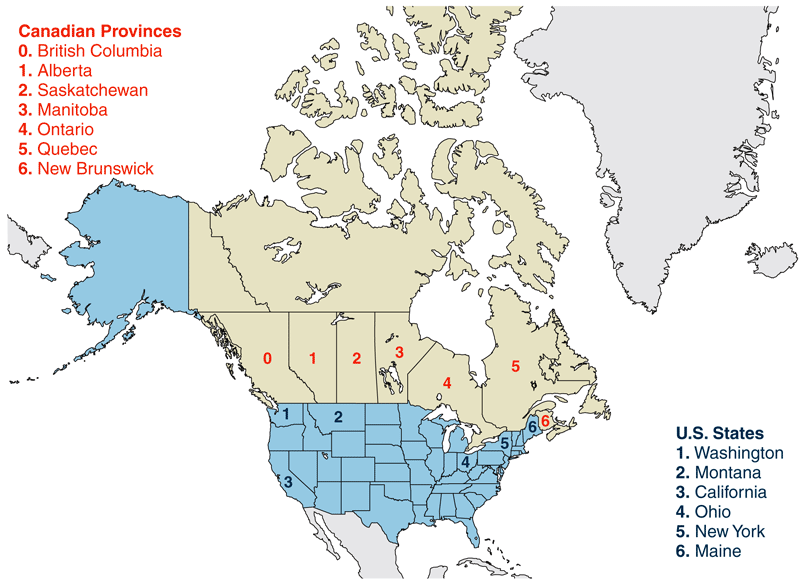 9
Handel mit British Columbia in Relation zum BIP (2009)
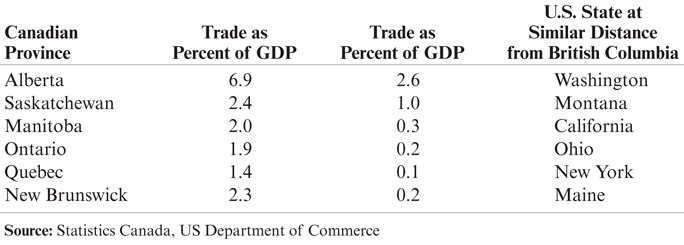 >
>
>
>
>
>
Interpretieren Sie die Daten
Instrumente der Handelspolitik
Zölle und Quoten

Kleines Land

Allgemeines Handelsmodell
Zölle und Quoten in einem kleinen Land
Annahmen:

Kleines Land relativ zum Weltmarkt

Normale Nachfrage- und Angebotsstruktur auf dem Heimatmarkt

Vollkommen preiselastisches Angebot auf dem Weltmarkt
Zoll: kleines Land
Preis p
Weltmarkpreis Pw
Menge x
Zoll: kleines Land (Zusammenassung)
Effekte:

A: Produzentenrente ↑

A+B+C+D: Konsumentenrente ↓

C: Zolleinnahmen ↑

B + D: Wohlfahrtseffekt ↓
Angebot
Preis
P
Pw+t (Zoll)
A
D
B
C
Weltmarkpreis Pw
Nachfrage
IM
Menge X
Importquote: Kleines Land
Preis p
Weltmarkpreis Pw
Menge x
Importquote: Kleines Land
Angebot S
Effekte:

A: Produzentenrente ↑

A+B+C`+C``+D: Konsumentenrente ↓

C`+C``: Quotenrente der Produzenten ↑

B + D: Wohlfahrtseffekt ↓
P
Angebot S`
pwQ
C`
A
D
B
C``
Pw
Nachfrage D
{
{
X
Importquote Q
IM
Unterschiede zwischen Zoll und Quote
Im allgemeinen sind damit die Wirkungen von Zoll und Quote gleich, in den praktischen Auswirkungen unterscheiden sie sich aber:

Rent seeking: Lobbyausgaben, um ein Einfuhrkontingent zu erhalten bindet Ressourcen, während bei einem Zoll alle Markteilnehmer direkt mit dem Aufschlag kalkulieren können

Eine Quote hat direkten Einfluss auf die Menge, während bei einem Zoll der Effekt nur abgeschätzt werden kann, aufgrund einer im Prinzip unbekannten Nachfragestruktur

Der Zoll hat einen direkten Preiseffekt, während der Preis durch eine Quote nur indirekt beeinflusst wird.
Allgemeines Handelsmodell
Die eigene Angebots- und Nachfragestruktur hat eine relevante Größe relativ zum Weltmarkt
Vereinfachend werden nur zwei Länder A, B betrachtet.
Ausgangspunkt ist ein höherer Preis des Gutes in Land A als in Land B im Fall ohne Handelsbeziehungen
Gleichgewicht auf dem Weltmarkt
Weltmarkt
Preis,P
Preis, P
Land A
Land B
Preis, P
Angebot, S
S*
Menge X
Menge X
D*
Nachfrage D
Menge X
Wirkung eines Zolls auf dem Weltmarkt
Weltmarkt
Preis,P
Preis, P
Land A
Land B
Preis, P
Angebot, S
S*
Menge X
Menge X
D*
Nachfrage D
Menge X
Wirkung eines Zolls auf dem Weltmarkt
Weltmarkt
Preis,P
Preis, P
W-A
Land A
Land B
Preis, P
Angebot, S
S*
t
Exporte
Importe
W-D
Menge X
Menge X
Der Preisanstieg in Land A ist damit geringer als der Zoll t ebenso, wie die Preisreduktion in Land B
Nachfrage D
D*
Menge X
Die Preise im Importland steigen  Heimische Produzenten (A) gewinnen, Konsumenten (A) verlieren
Die Preise im Exportland sinken  Produzenten (B) verlieren, Konsumenten (B) gewinnen
Steuer und Marktgleichgewicht
Steuern dienen der Einnahmeerzielung öffentlicher Haushalte 

Wie beeinflussen Steuern Marktgleichgewichte?
Besteuerung der Käufer
p
A
q*t
p*
p*t
N
Nt
x*
x
Besteuerung der Verkäufer
p
At
A
p*
N
x*t
x*
x
Wirkungen einer Steuer
Steuern verursachen eine Änderung des Marktgleichgewichts. 
Die gehandelten Mengen werden kleiner wenn ein Gut besteuert wird. 
Nach Steuern zahlen Käufer mehr für ihre Einkäufe und Verkäufer erhalten weniger, unabhängig davon, bei wem die Steuer erhoben wurde. 
Steuern auf Käufer oder Verkäufer haben die gleiche Wirkung. Die Steuer schiebt sich wie ein Keil zwischen den vom Käufer bezahlten und vom Verkäufer erlösten Preis. 
Es kommt zur Teilung der Steuerlast, egal ob Verkäufer oder Käufer die Steuer abführt.
Prinzipiell ist es damit von der Wirkung her egal, auf welcher Seite die Steuer erhoben, dass es vornehmlich auf Anbieterseite passiert hat vornehmlich die angesprochenen praktischen Gründe
Wer trägt die Steuerlast?
Die Steuerinzidenz beschreibt, wer die Steuerlast schließlich trägt.

In welchem Verhältnis wird die Steuerlast auf Käufer und Verkäufer aufgeteilt?
		Die Antwort hängt von der Elastizität der 			Nachfrage und des Angebots ab.
 
Welchen Einfluss hat eine Besteuerung von Verkäufern verglichen zu Käufern?
		Die Steuerinzidenz hängt nicht davon ab, ob 		die Steuer beim Käufer oder Verkäufer 			erhoben wird.
Elastisches Angebot, unelastische Nachfrage
Preis
Angebot
p*
Nachfrage
Menge
Unelastisches Angebot, elastische Nachfrage
Preis
Angebot
p*
Nachfrage
Menge
Elastizität und Steuerinzidenz
Die Steuerlast wird tendenziell von den Marktteilnehmern getragen, deren Elastizitäten gering sind und die deshalb weniger leicht durch Mengenänderungen reagieren können.
Mengensteuer auf der Angebotsseite und Wohlfahrt
p
x
Steuerwirkungen (Allgemein)
Die Veränderung der Gesamtwohlfahrt ergibt sich aus: 

die Veränderung der Konsumentenrente, 
die Veränderung der Produzentenrente, 
die Veränderung des Steueraufkommens. 

Wohlfahrtsverluste von Konsumenten und Produzenten
>
Steuereinnahmen 

	Nettowohlfahrtsverlust für die Gesellschaft! 

Der Nettowohlfahrtsverlust entsteht, weil weniger produziert und konsumiert wird und somit die Marktgröße schrumpft.
Wohlfahrtsverlust in Abhängigkeit vom Steuersatz t
Preis
Preis
Preis
Menge
Menge
Menge
Steueraufkommen in Abhängigkeit vom Steuersatz t
Preis
Preis
Preis
Menge
Menge
Menge
Wohlfahrtsverlust und Steueraufkommen in Abhängigkeit des Steuersatzes
Wohlfahrtsverlust
Steueraufkommen
Lafferkurve
Steuersatz
Steuersatz